Nurses Well-BeingDr. Kaye Wilson-Anderson
Background
Grew up in MS Delta in Leland, MS
Practice—Women’s Health, L & D and Population Health

Faculty
1985-2002	Mississippi College
2002-2006	University of Mississippi
2007-2021 	University of Portland 
2021-Present  George Fox University
Nursing Service
Daily Spiritual Experience
Sustaining Nurses Well-Being
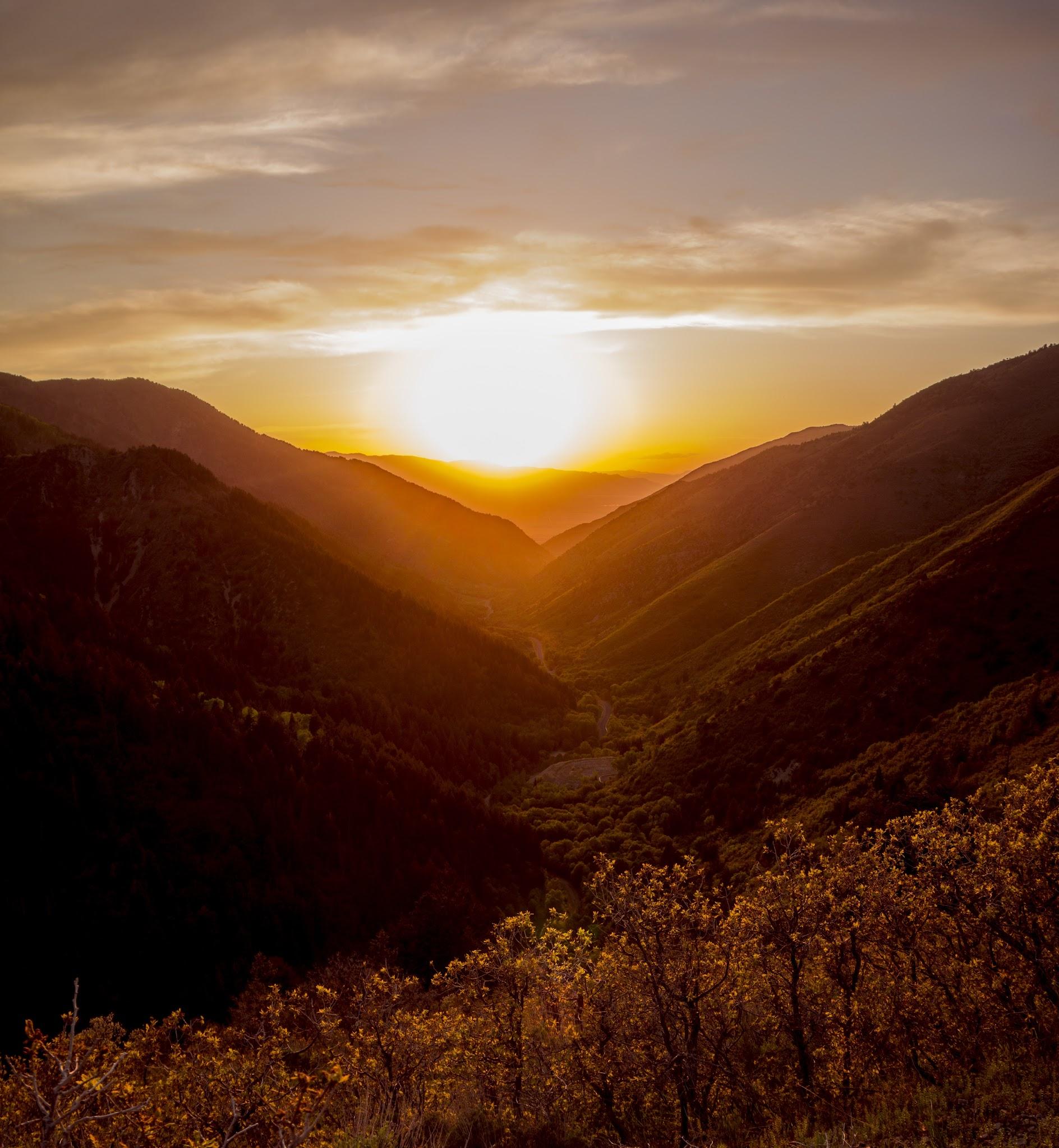 4
Overview of Nursing Literature
Gracia (2021) Nightingale’s Holistic Nursing Approach

Jasemi et al. (2017) Importance of Holistic Health

Pollock et al. (2020) Interventions to Foster Nurses’ 				Resilience and Mental Health 
Dall’Ora et al. (2020) Reported Burnout and Nursing
Shortage 
Celano et al. (2022) Moral Distress, Burnout and Compassion 
Fatigue
Irandoost et al. (2022) Reported Nurses Who Engaged in  
Spiritual Activities had Decreased Burnout 
and Compassion Satisfaction
5
Literature Continued
Missouridou et al. (2022) Healthcare Systems and Nurses Must
  Focus on Emotional Well-being.

Kunzler et al. (2020) 30 RCTs Recommended Resilience Training

Roberto et al. (2020) Participants’ Faith and Spirituality Aided Them 
                                 in Coping with Everyday Experiences and 
                                  Provided Hope for the Future

Jans-Beken (2021) Gratitude, Actions of Kindness, Expressing  
Thankfulness for Life and God Increases Coping
6
What Does a Daily Spiritual Experience Involve?
Gratitude
Music
Scripture
Exercise
Solace with God
Being in Nature
7
The Impact of Spiritual and Religious Beliefs on the Professional Well-Being of Nurses  (Wilson-Anderson et al, 2022)
Background: Panel of George Fox Nursing Alumni shared “living and practicing in the midst of COVID-19”.

Method: Survey Monkey Link [General Anxiety Disorder-7 Scale (GAD-7), Connor-Davidson Resilience Scale-10 (CDRS-10) Daily Spiritual Experience Scale (DSES) and Professional Quality of Life Scale (ProQOL)]

Results: n=83, nursing students = 34, nurse educators=11, nurses= 38 with a final n = 79, participants completing the study tools.
 
Conclusion: 1)Nurses and nurse educators experienced statistically significant high levels of anxiety, as well as, burnout and secondary trauma.

	      2) Nurses who reported having a Daily Spiritual Experience were found to have a statistically minimal lower levels of burnout and increased resilience and statistically significant increase in resilience and compassion satisfaction.
8
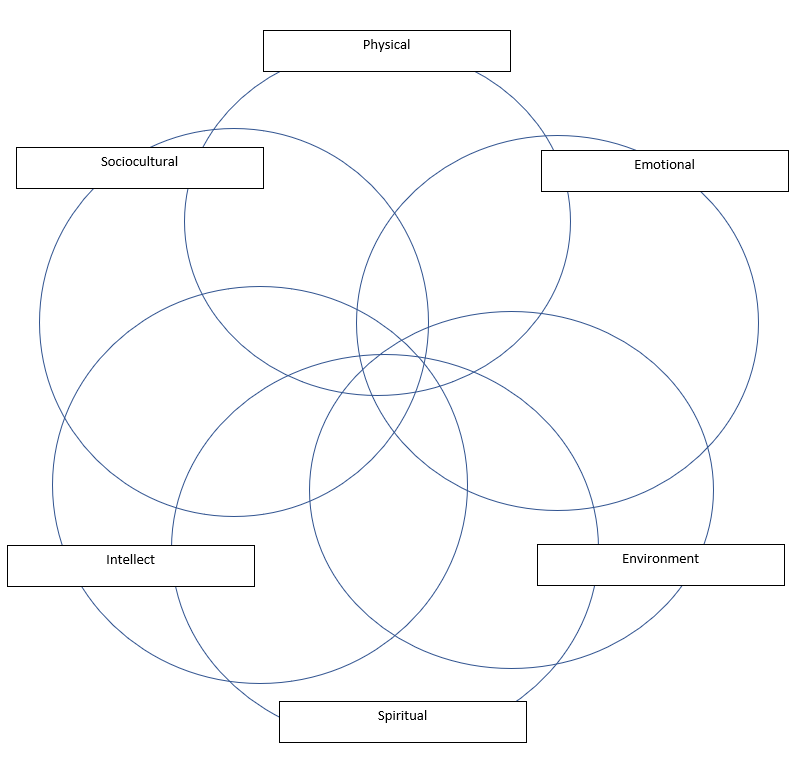 9
Assessing a Client’s Spirituality
What brings you hope?
Where do you find peace?
What or who brings you comfort?
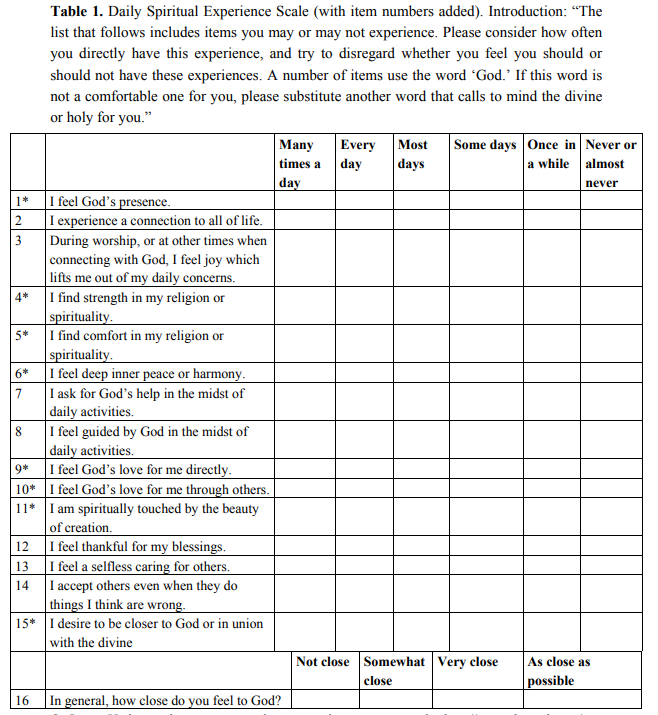